МБДОУ «Детский сад общеразвивающего вида №81»город Воронеж
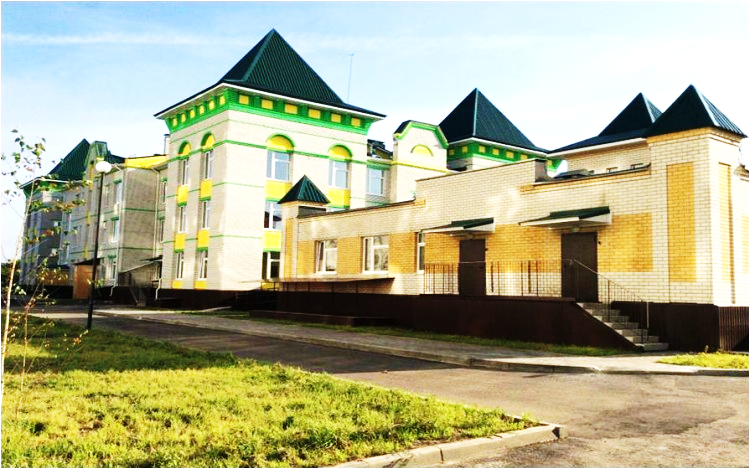 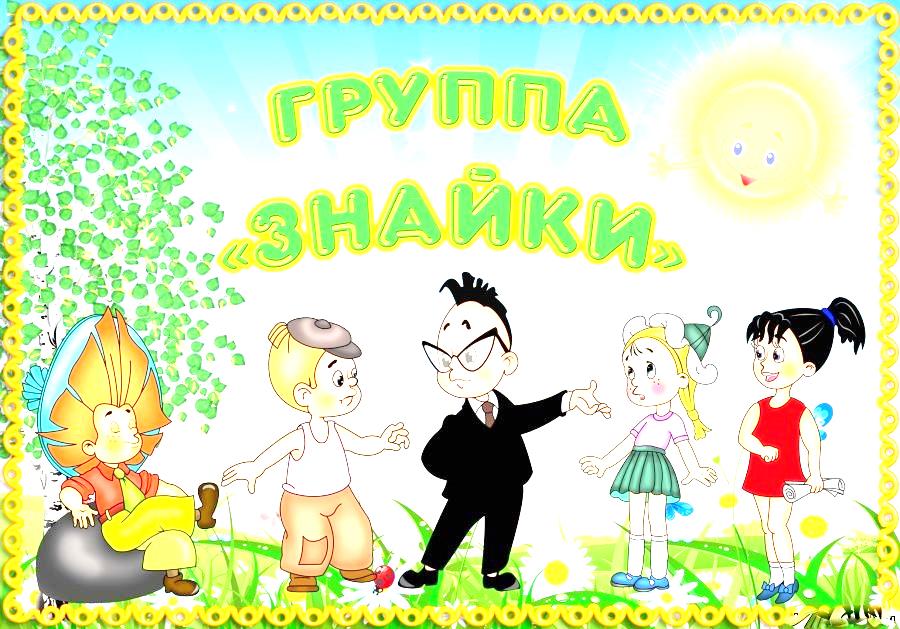 Турнира способностей «РостОК»!
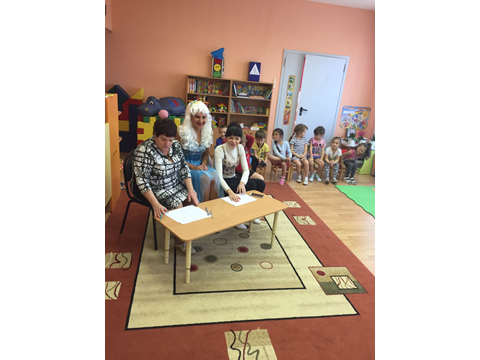 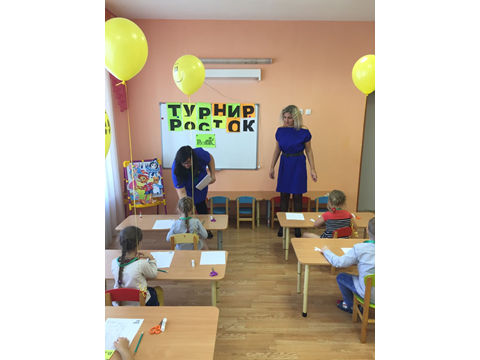 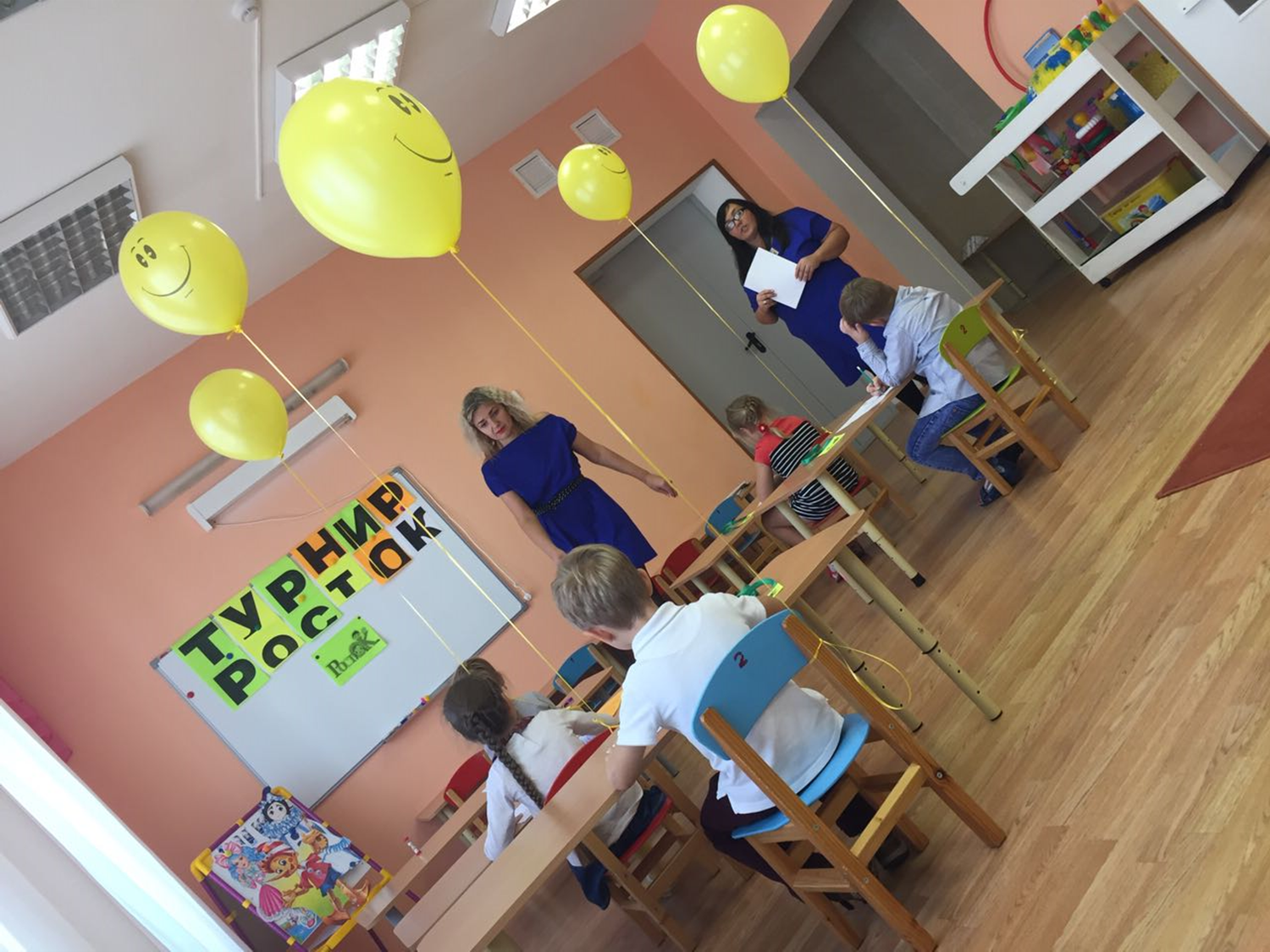 Октябрь 2016
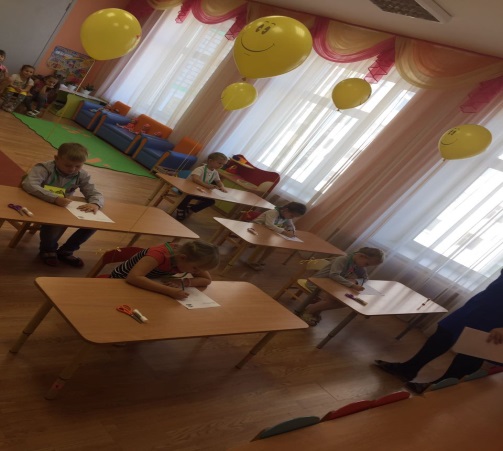 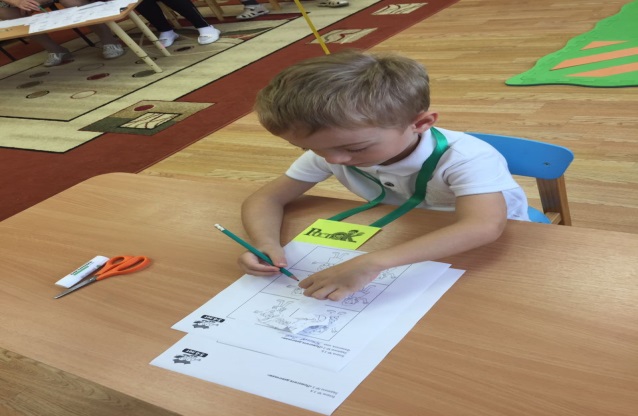 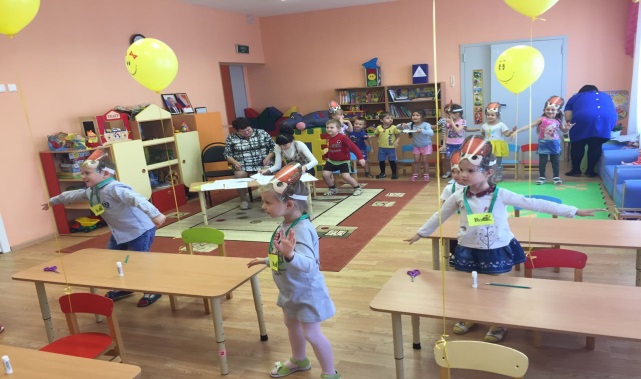 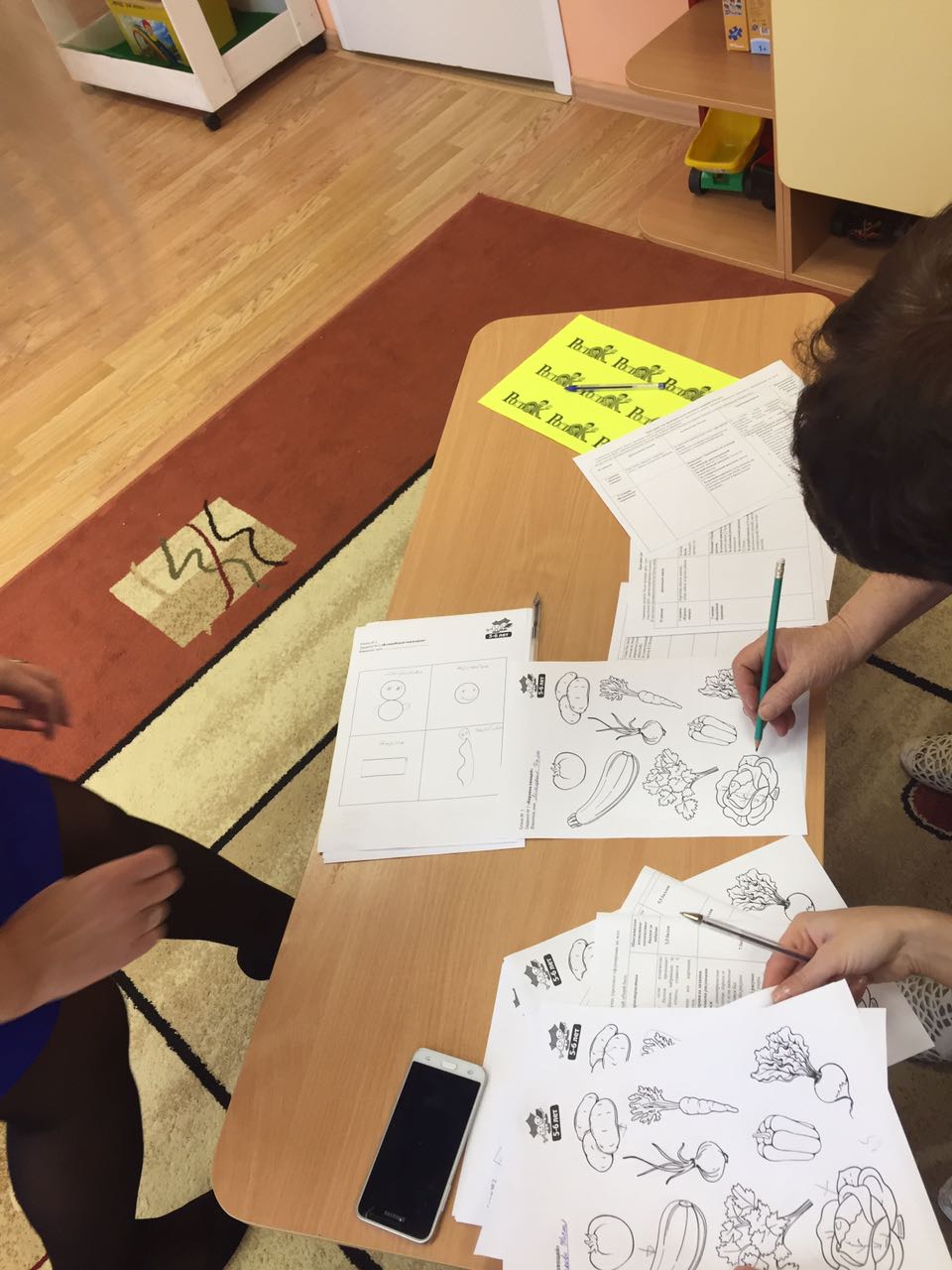